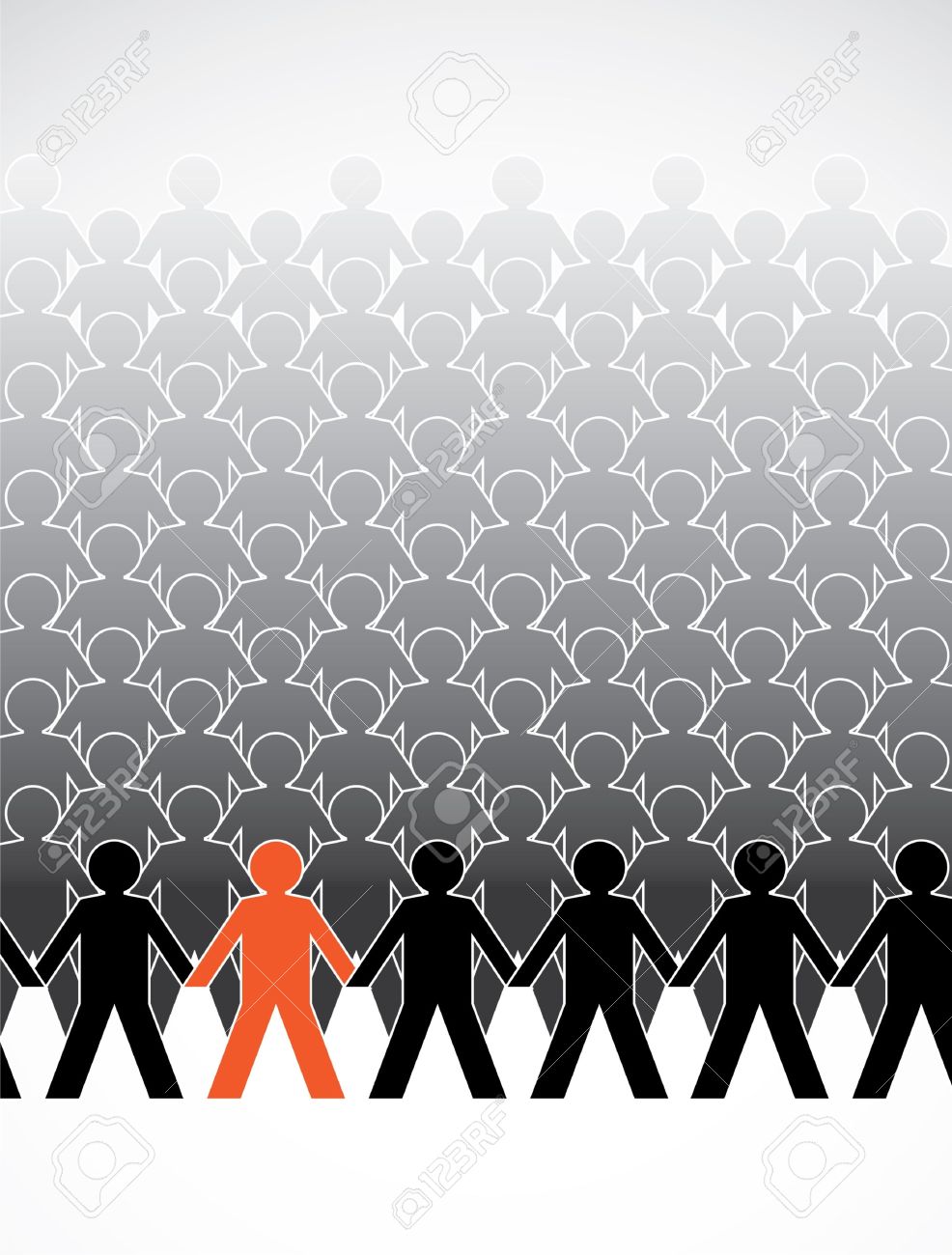 Why Is Attendance Important?
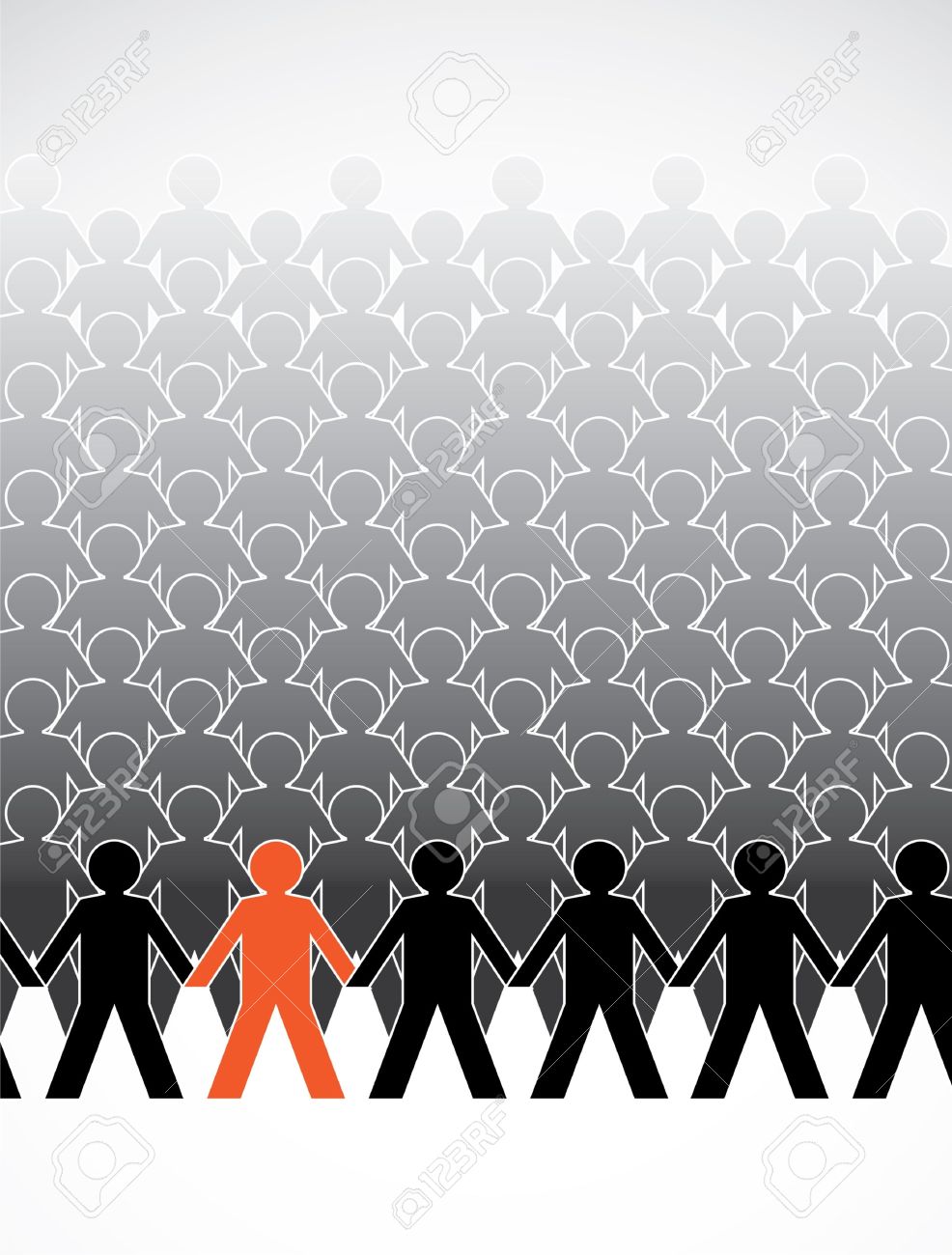 Why Is Attendance Important?
the action or state of going regularly to or being present at a place or event.
Why Attendance Is Important
To “break bread” –  “Gathered together”; “Come together”- “Assemble yourselves together “ (Acts 20:7, I Cor. 11:18, 20)
“Eat the Lord’s supper” 
When? – “the first day of the week”
Important to remember weekly – regularly; often (cf. Acts 20:6, I Cor. 11:26)
Why Attendance Is Important
To “break bread” –  “Gathered together”; “Come together”- “Assemble yourselves together “ (Acts 20:7, I Cor. 11:18, 20)
“Eat the Lord’s supper” 
When? – “the first day of the week”
Important to remember weekly – regularly; often (cf. Acts 20:6, I Cor. 11:26)
Can you be “strong” in “breaking bread” and not attend regularly?
Why Attendance Is Important
To “Consider one another” –  (Heb. 10:24-25)
Arouse one another to “love” and “good works” (Jn.13:34-35, 2 Tim. 3:17, 2 Cor. 9:8)
Why Attendance Is Important
To “Consider one another” –  (Heb. 10:24-25)
Arouse one another to “love” and “good works” (Jn.13:34-35, 2 Tim. 3:17, 2 Cor. 9:8)
Important to remember weekly – regularly; often (2 Cor. 9:12-13,                      I Cor. 16:1-2, Eph. 5:19, Col. 3:16)
Why Attendance Is Important
To “Consider one another” –  (Heb. 10:24-25)
Arouse one another to “love” and “good works” (Jn.13:34-35, 2 Tim. 3:17, 2 Cor. 9:8)
Important to remember weekly – regularly; often (2 Cor. 9:12-13,                      I Cor. 16:1-2, Eph. 5:19, Col. 3:16)
Will not be accomplished if you forsake assembling – discouraging to those there.
Why Attendance Is Important
To “Consider one another” –  (Heb. 10:24-25)
Arouse one another to “love” and “good works” (Jn.13:34-35, 2 Tim. 3:17, 2 Cor. 9:8)
Important to remember weekly – regularly; often (2 Cor. 9:12-13,                      I Cor. 16:1-2, Eph. 5:19, Col. 3:16)
Will not be accomplished if you forsake assembling – discouraging to those there.
Can you have “the mind of Christ” if you forsake assembling? (Phil. 2:4-5)
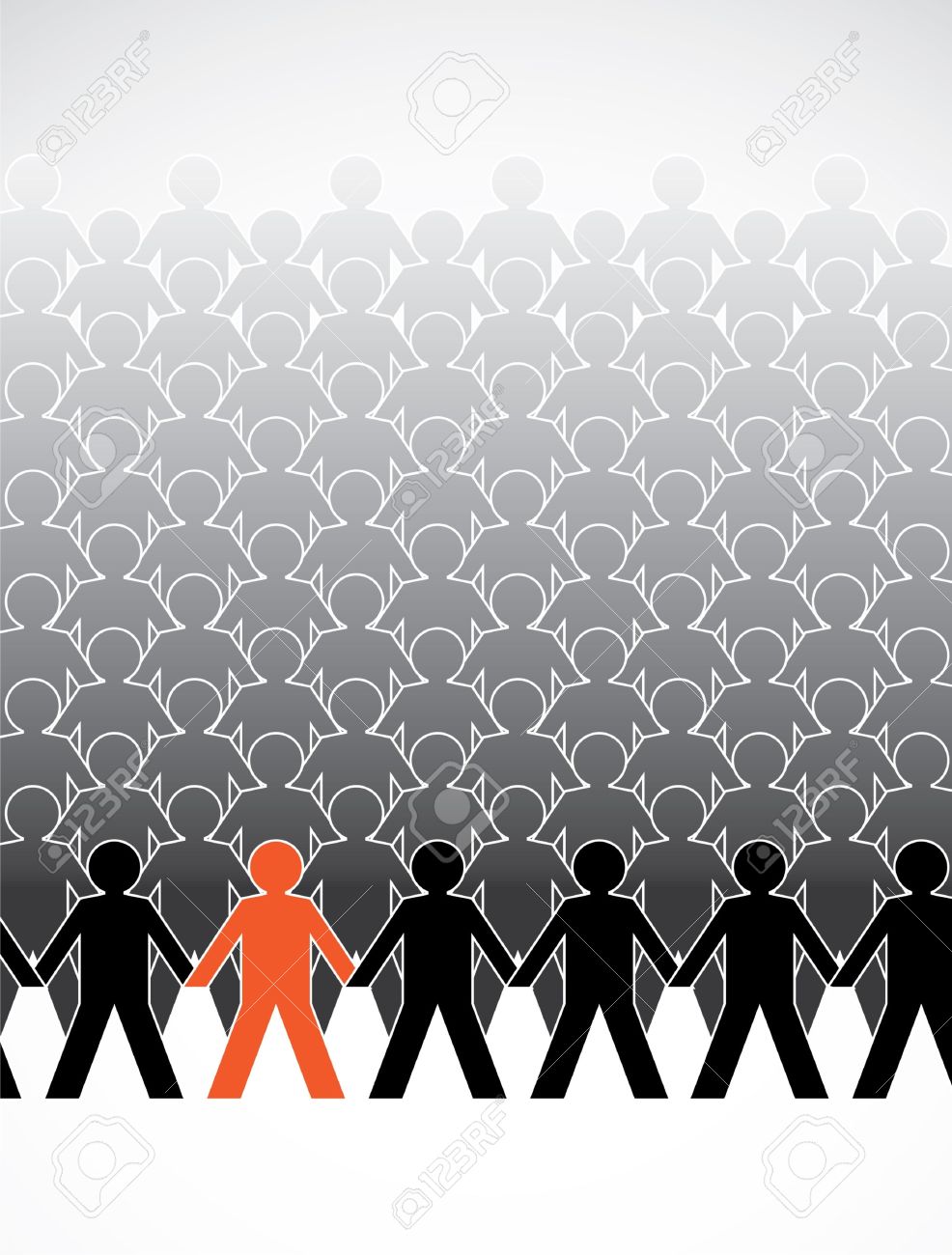 Would “Virtual Attendance” Work in Biblical Times?
Psalm 35:18 , Psm. 42:4, Heb. 2:12
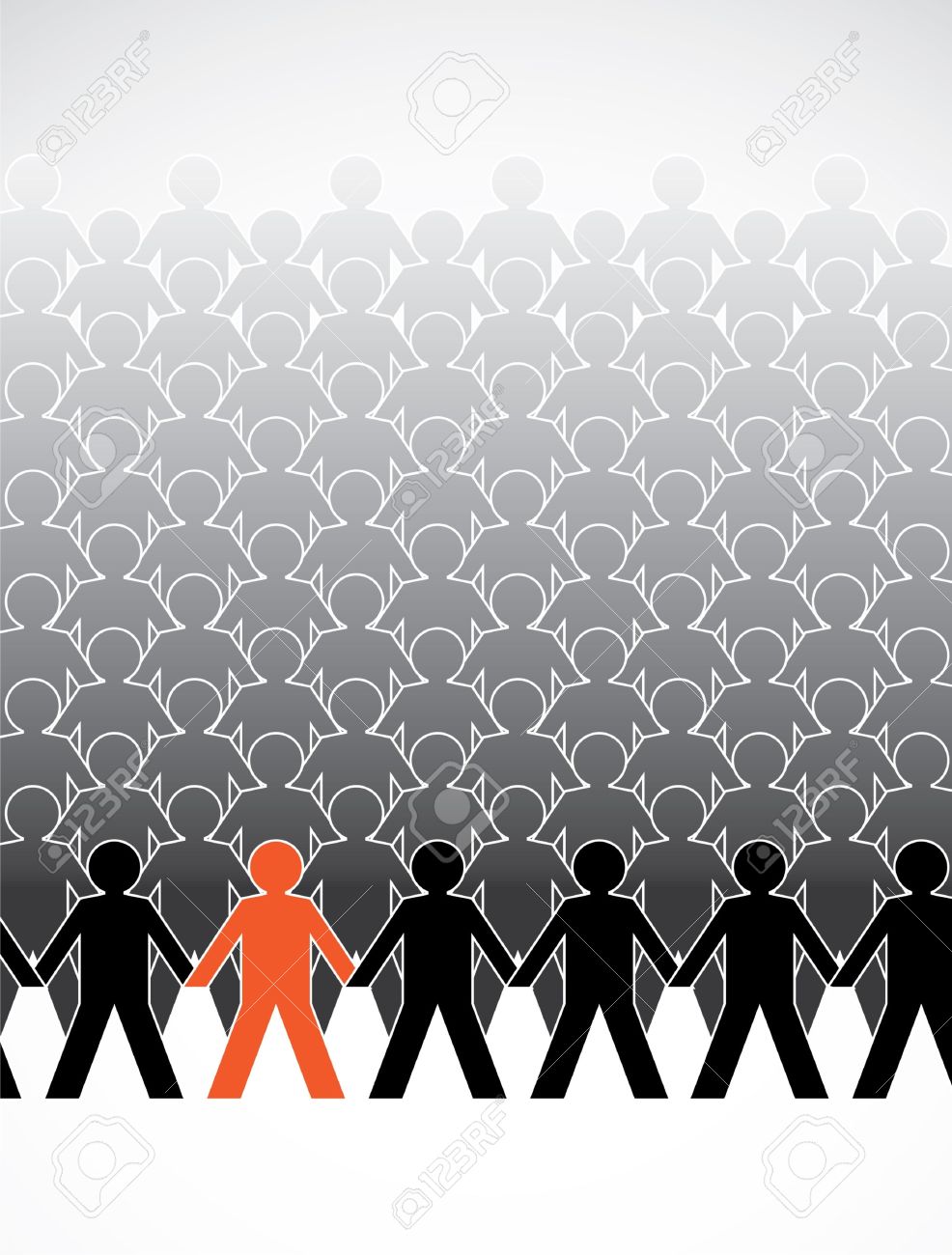 Would “Virtual Attendance” Work in Biblical Times?
I heard the same sermon, sang the same songs, I received what I needed!
Psalm 35:18 , Psm. 42:4, Heb. 2:12
But did you consider  your brother and sister in Christ?